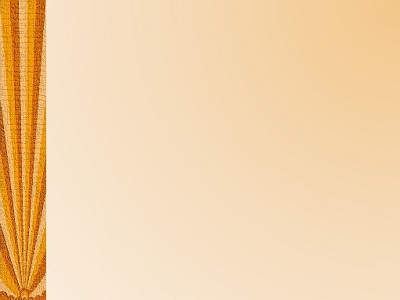 ШКОЛЬНЫЙ  МУЗЕЙ
«ПАМЯТЬ»(исследовательская работа)
Выполнил: Григорьев Иван Алексеевич, 
Канский район, п. Красный Маяк
МБОУ «Красномаяковская СОШ», 3 класс
 
       Руководитель: Скапцова Лариса Николаевна,
Канский район, п. Красный Маяк
МБОУ «Красномаяковская СОШ»,
учитель начальных классов
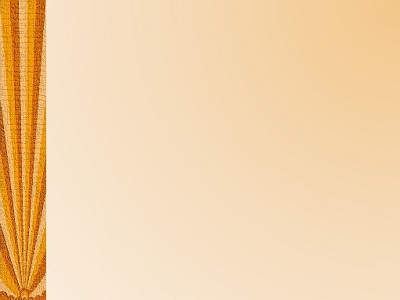 Актуальность. Школьный музей - это особый музей, это память о прошлом нашей малой Родины. 
Проблема: понять, нужен ли нам школьный музей?
Гипотеза: предположим, если будет работать школьный музей, может быть, ребята захотят больше узнать об истории своей малой Родины.
Цель: познакомить с историей возникновения и развития школьного музея.
Задачи: узнать историю создания школьного музея;
               познакомиться с тематическими разделами школьного музея;
                 через школьный музей развивать интерес  к истории родного посёлка.
Объект исследования: школьный музей «Память».
Методы исследования: поиск и изучение различных источников информации, опрос, посещение школьного музея, беседа.
2
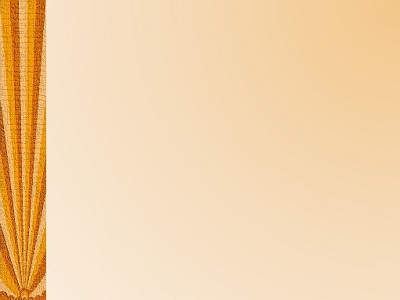 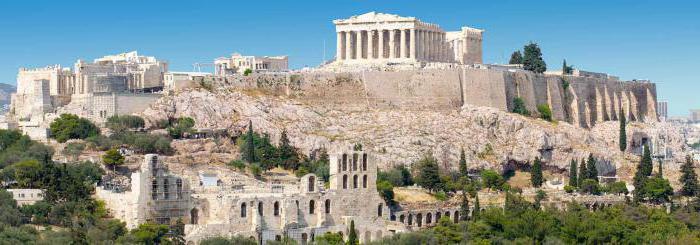 Греция
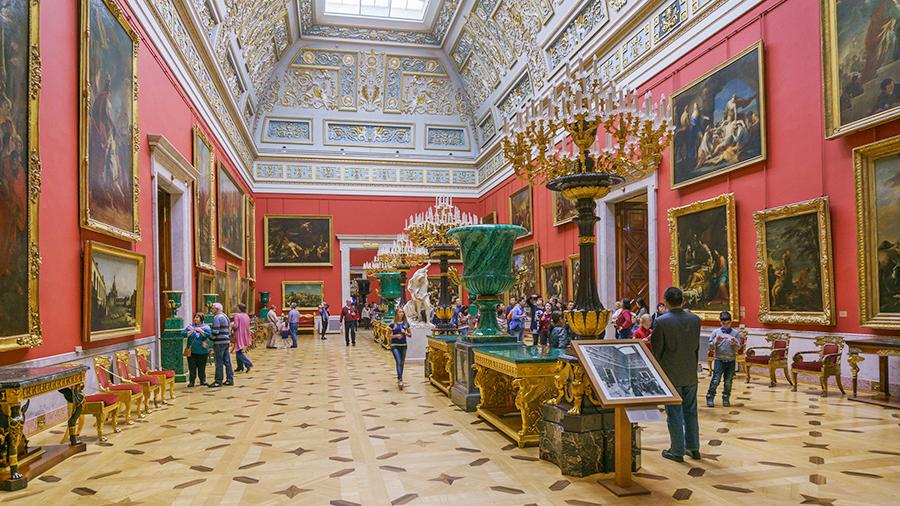 Экспонаты
3
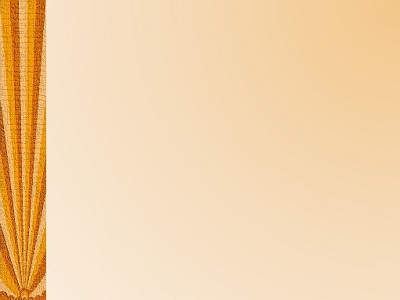 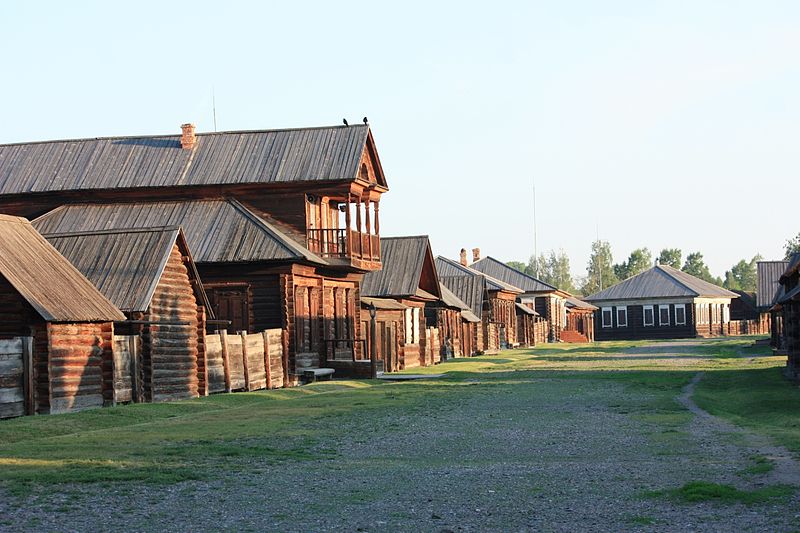 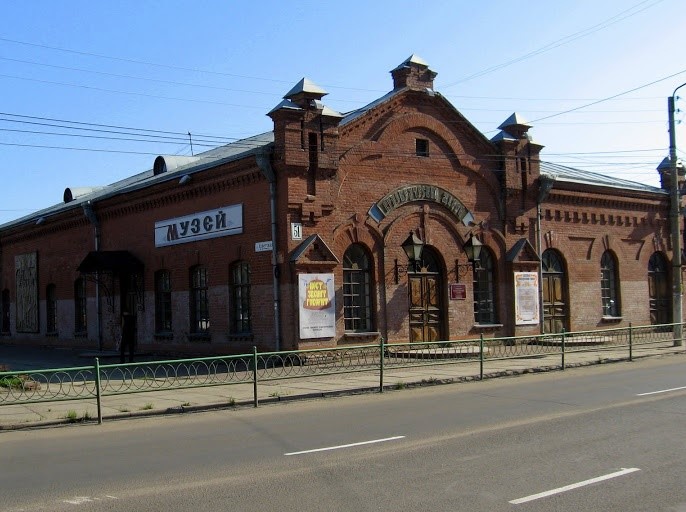 Музей-заповедник 
      «Шушенское»
Канский краеведческий      музей
с. Овсянка. Дом – музей В.П. Астафьева
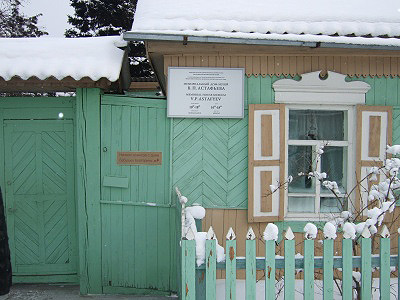 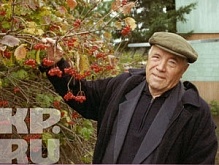 4
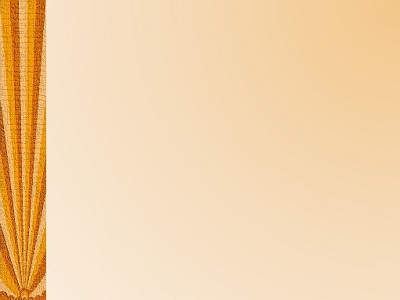 ОПРОС УЧАЩИХСЯ
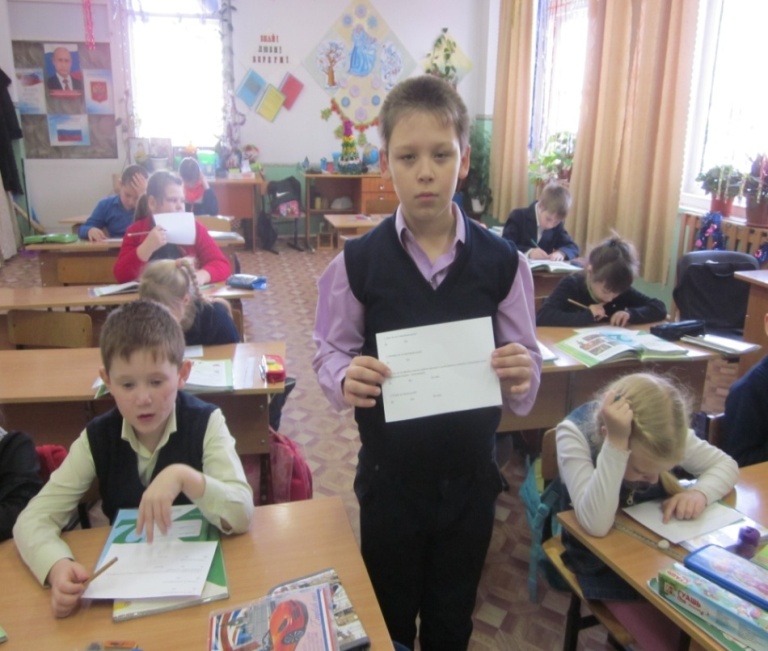 5
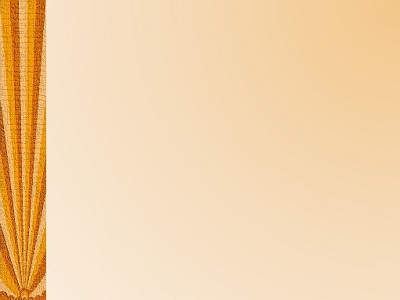 ИСТОРИЯ  СОЗДАНИЯ  ШКОЛЬНОГО МУЗЕЯ
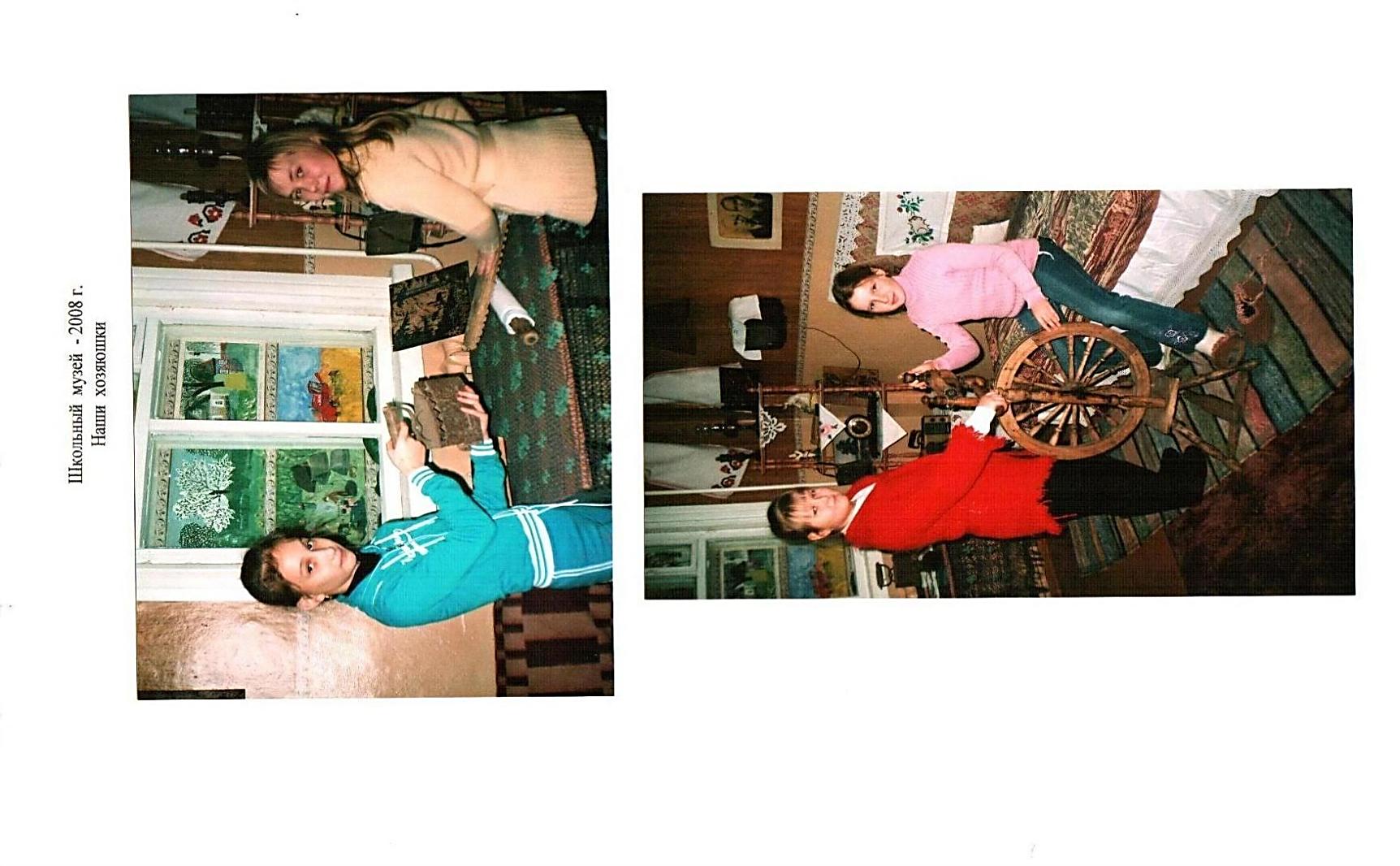 2000 год
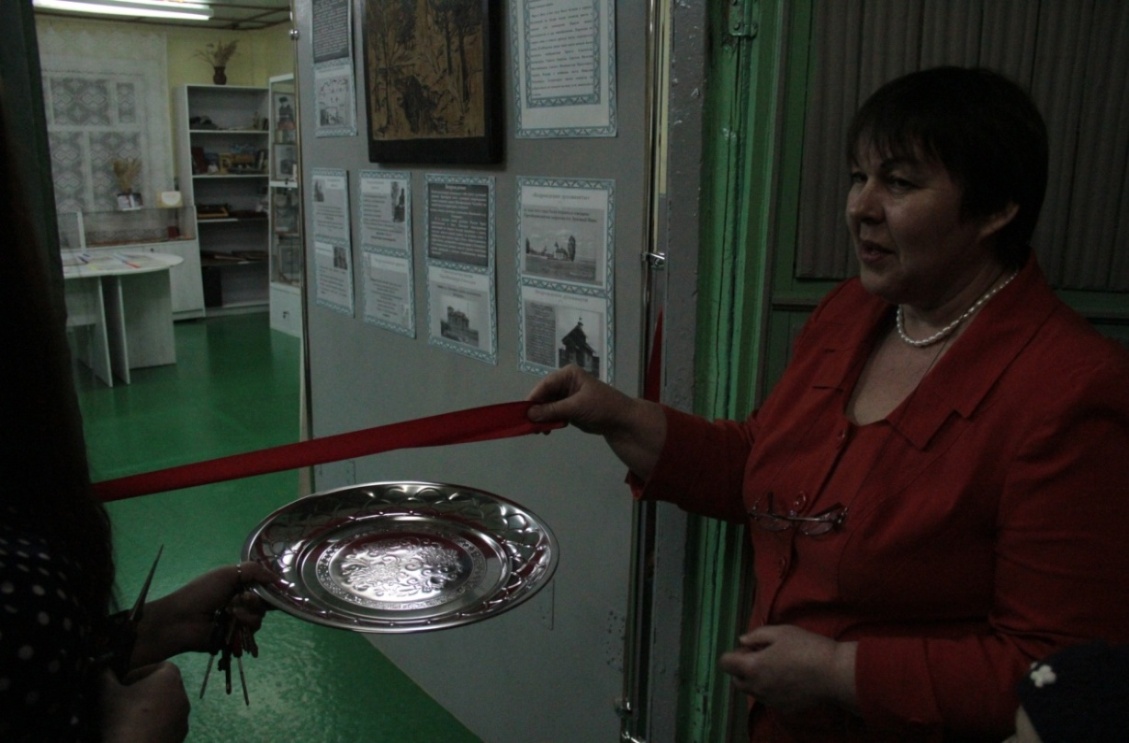 2015 год
6
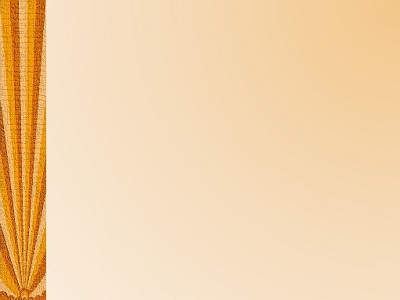 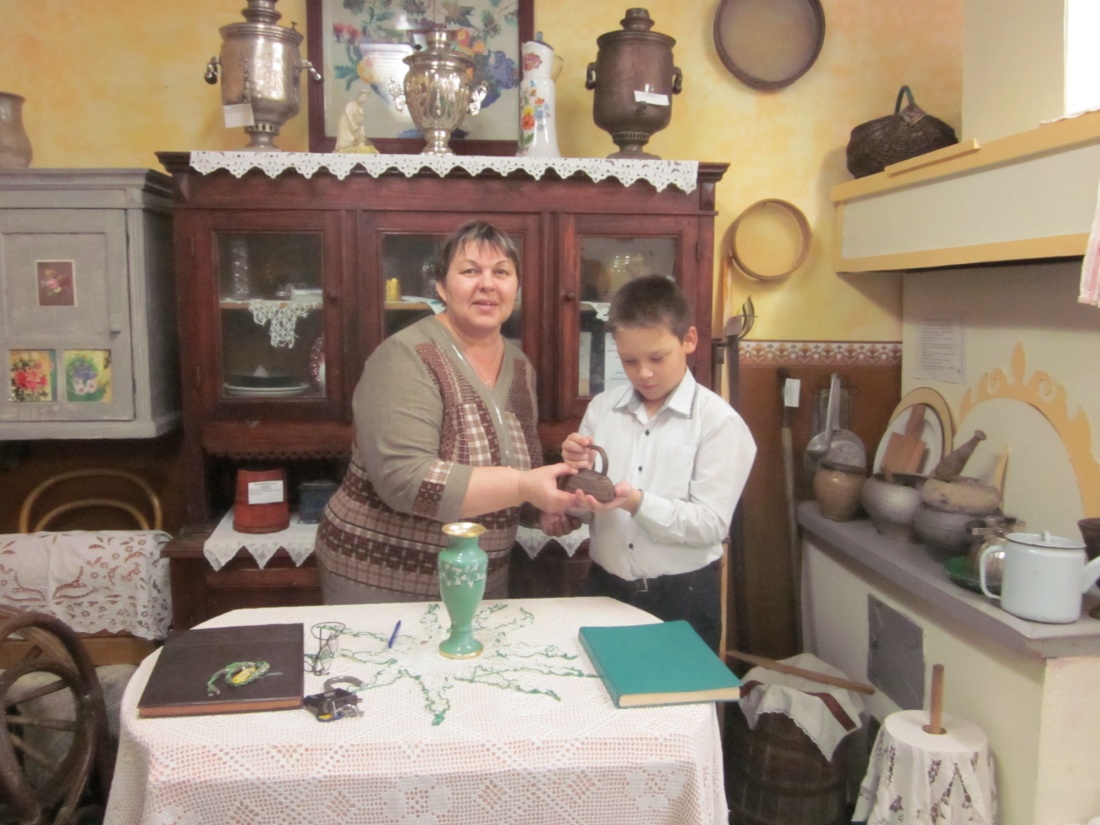 ТЕМАТИЧЕСКИЙ  РАЗДЕЛ
«РУССКАЯ  ИЗБА»
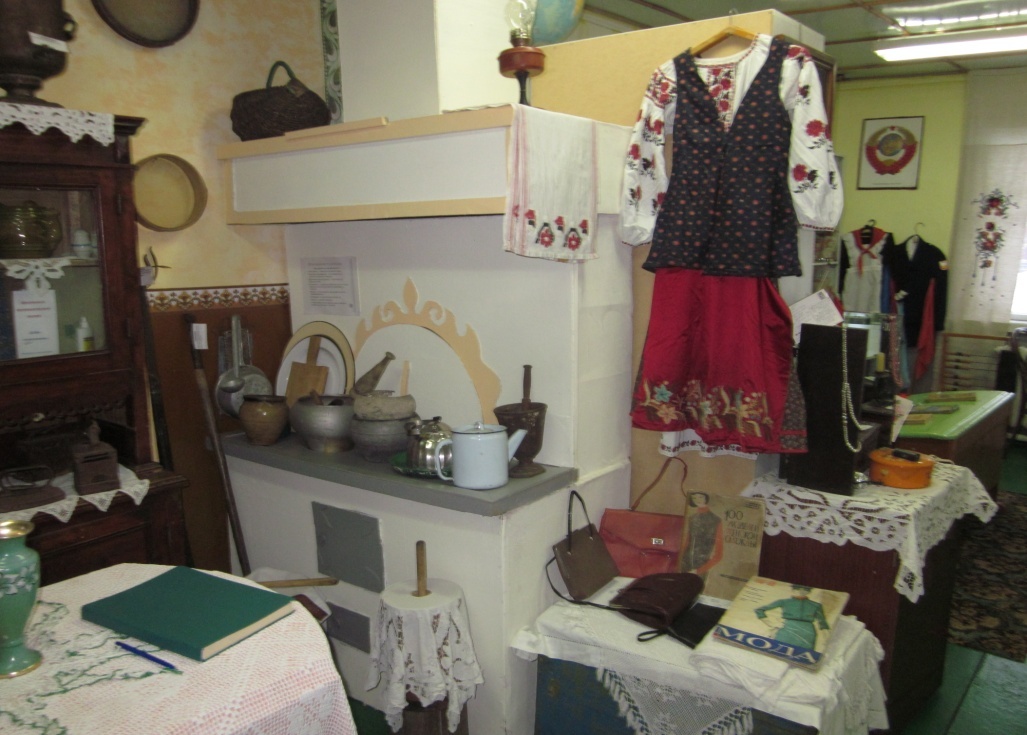 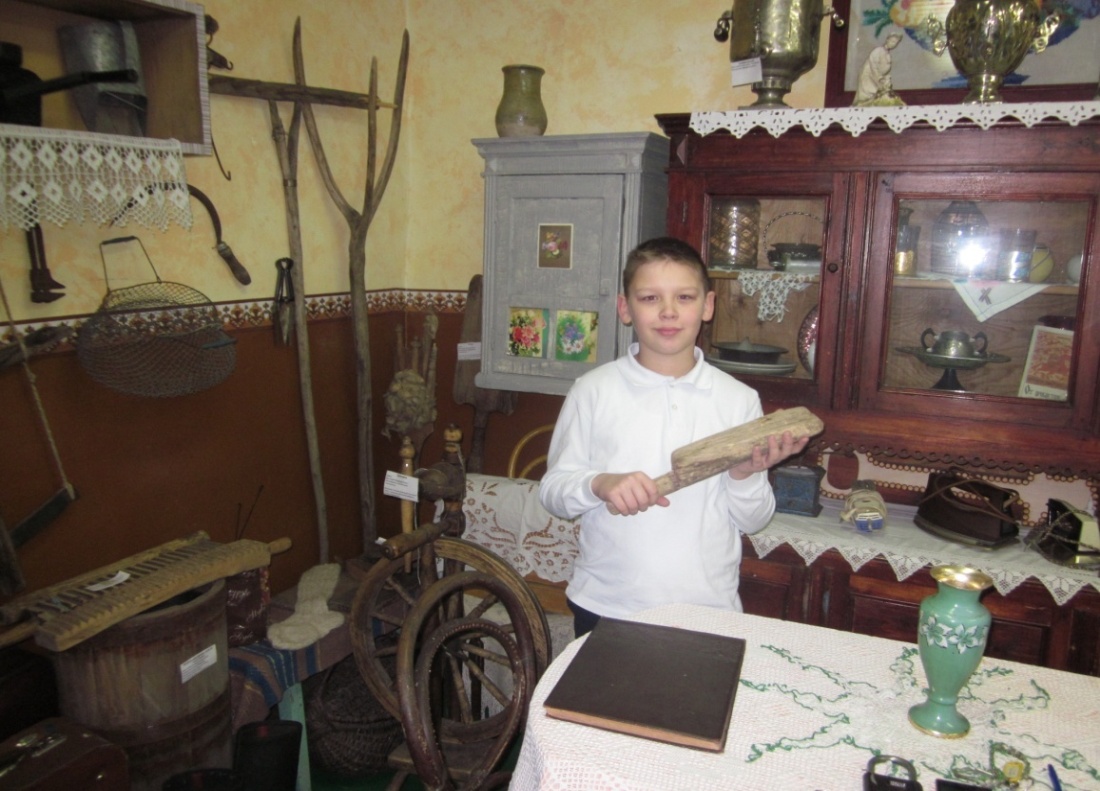 7
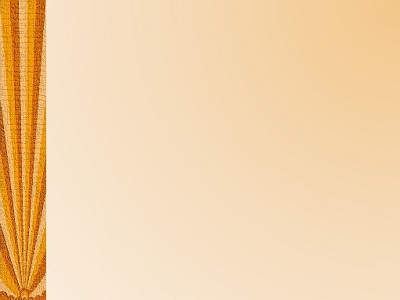 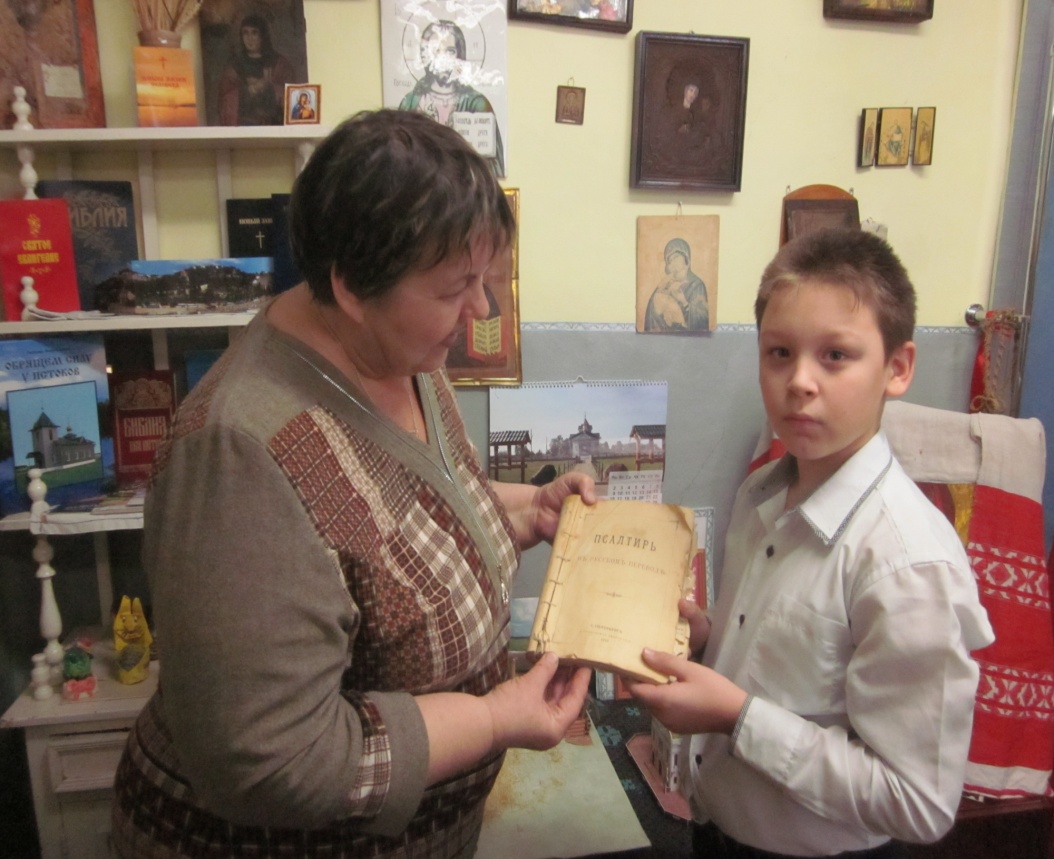 ТЕМАТИЧЕСКИЙ РАЗДЕЛ
«ПРАВОСЛАВНЫЙ  УГОЛОК»
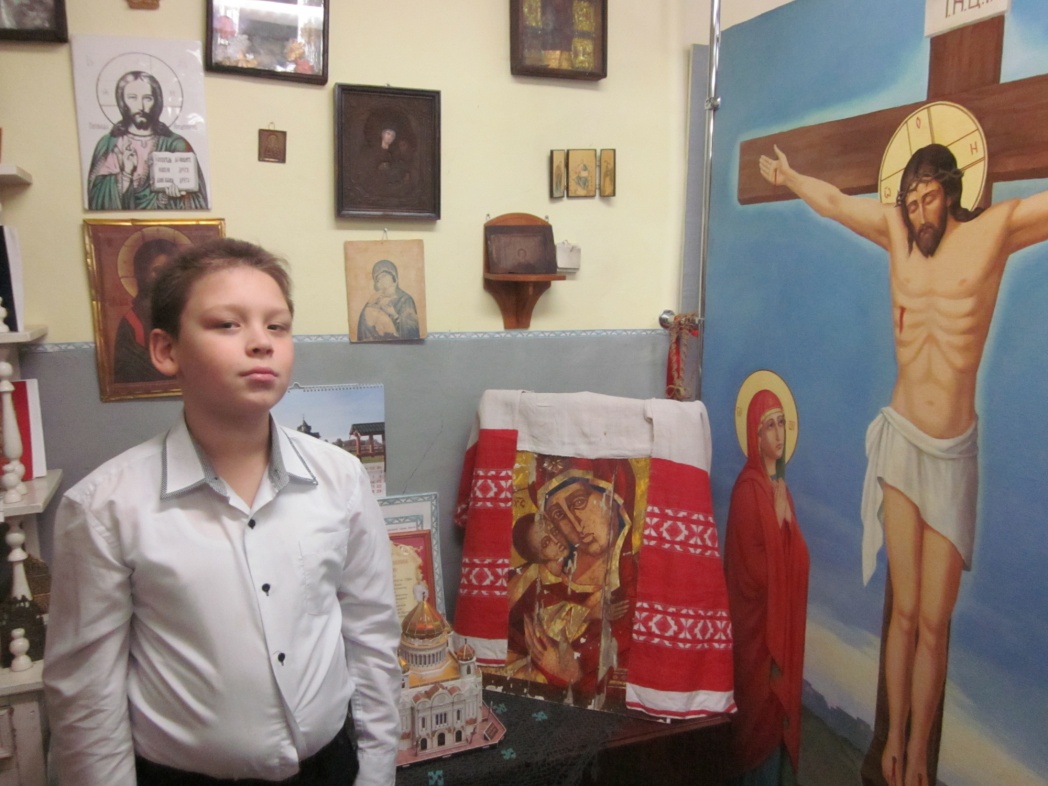 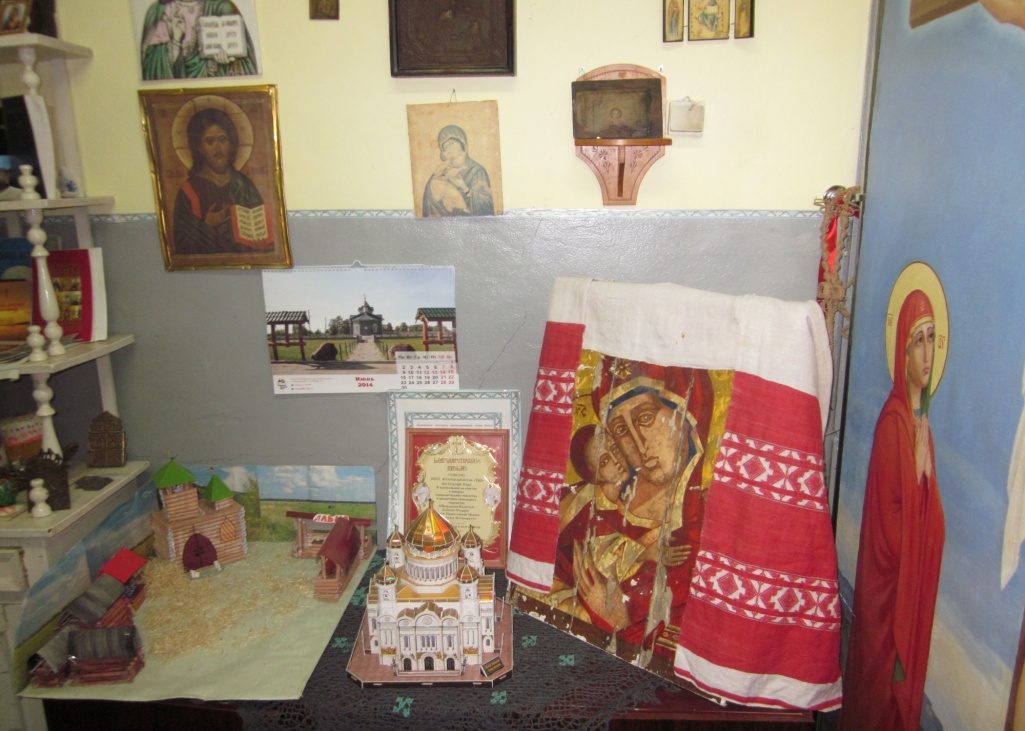 8
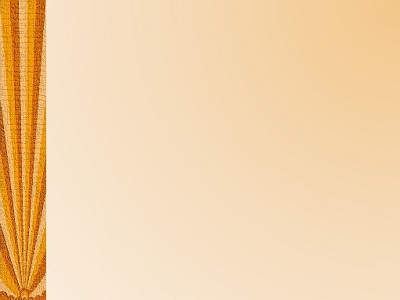 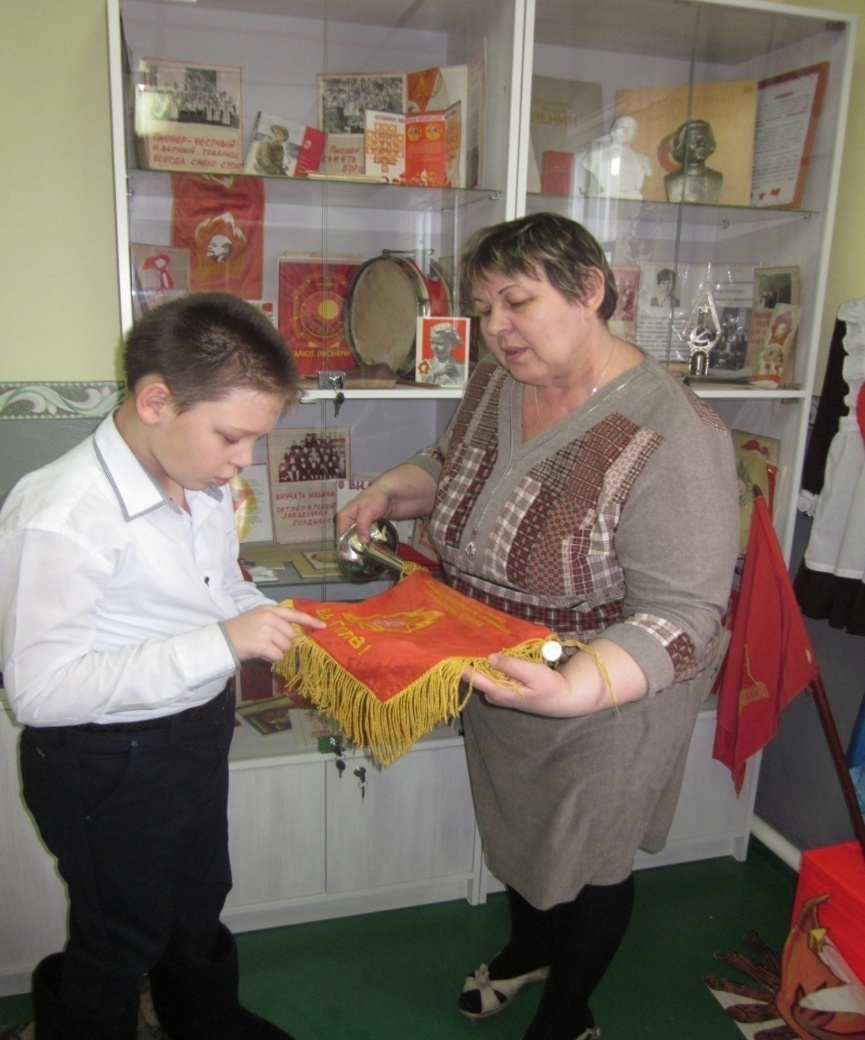 ТЕМАТИЧЕСКИЙ РАЗДЕЛ
«ТРОПИНКА  ШКОЛЬНАЯ  МОЯ»
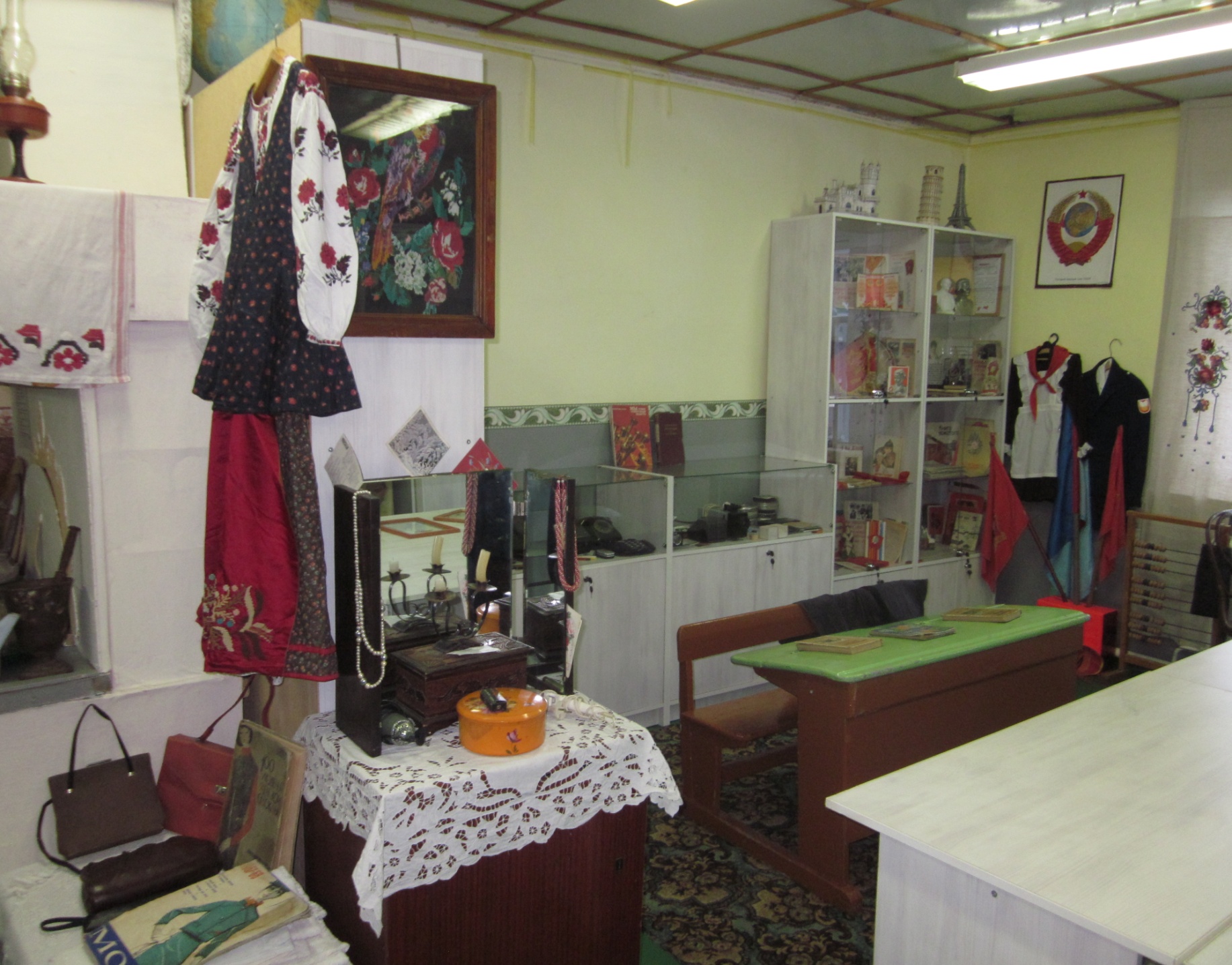 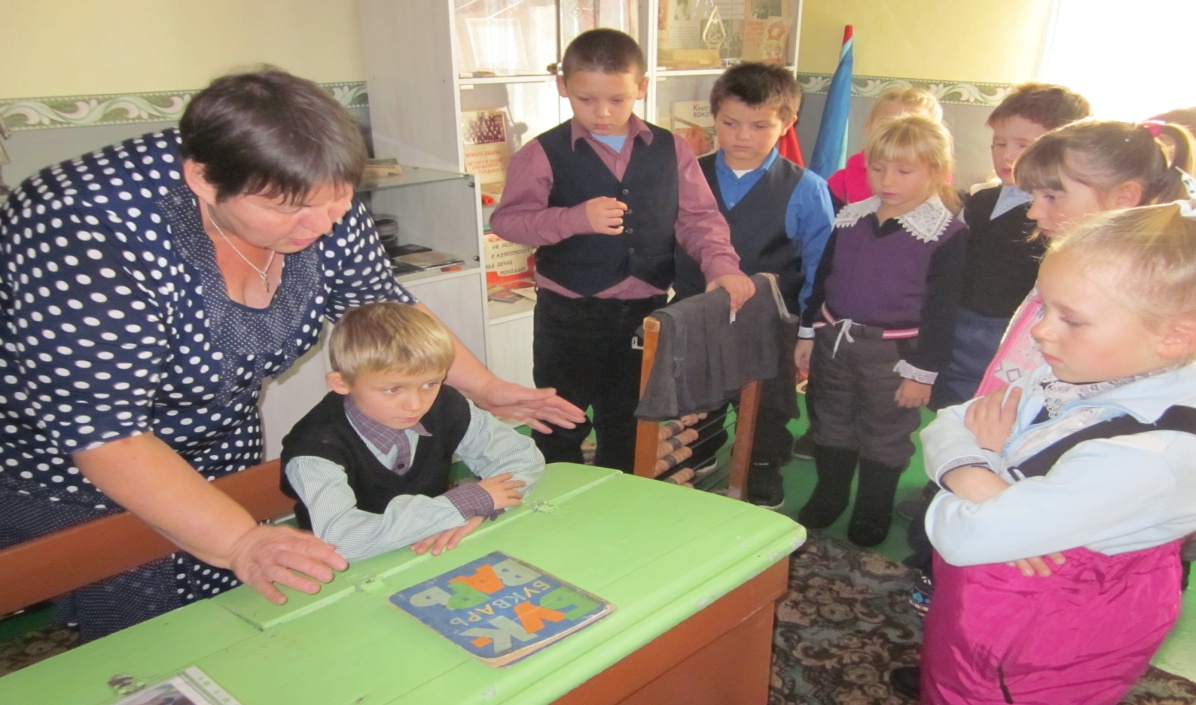 9
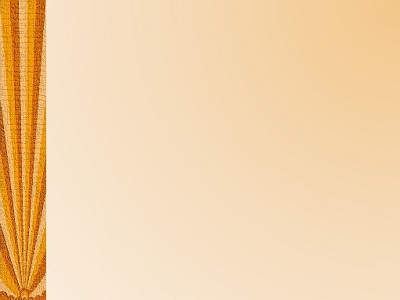 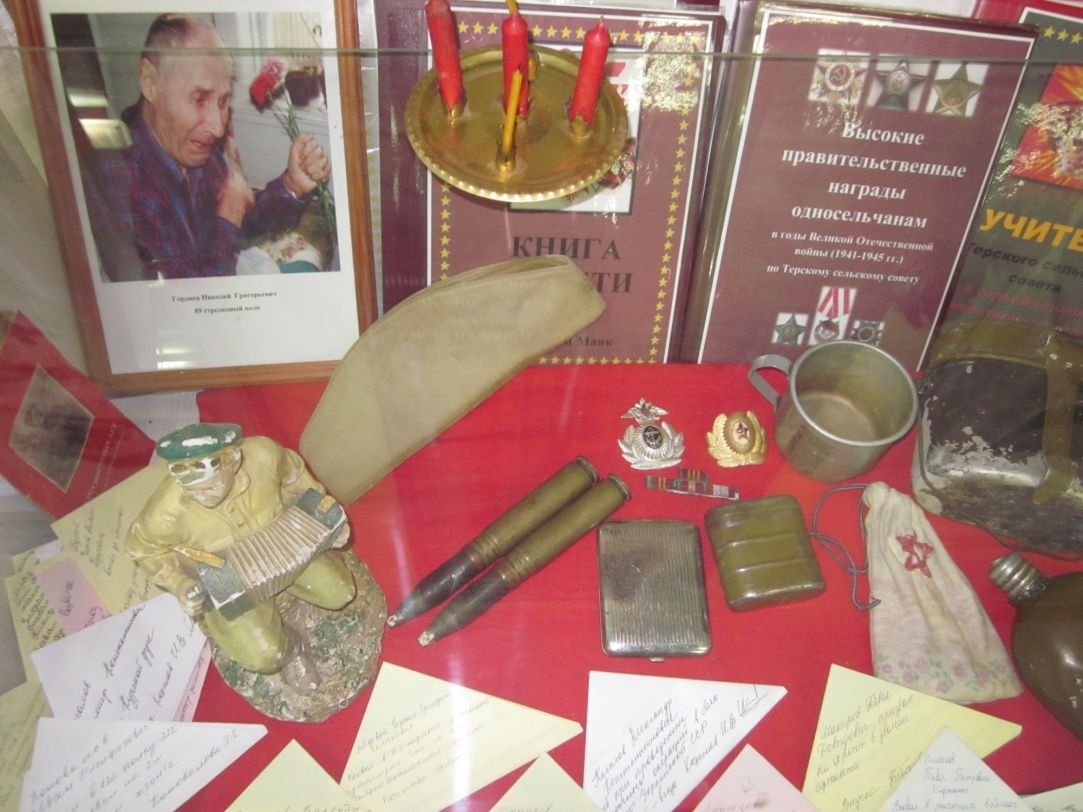 ТЕМАТИЧЕСКИЙ  РАЗДЕЛ
«ЭХО  ВОЙНЫ»
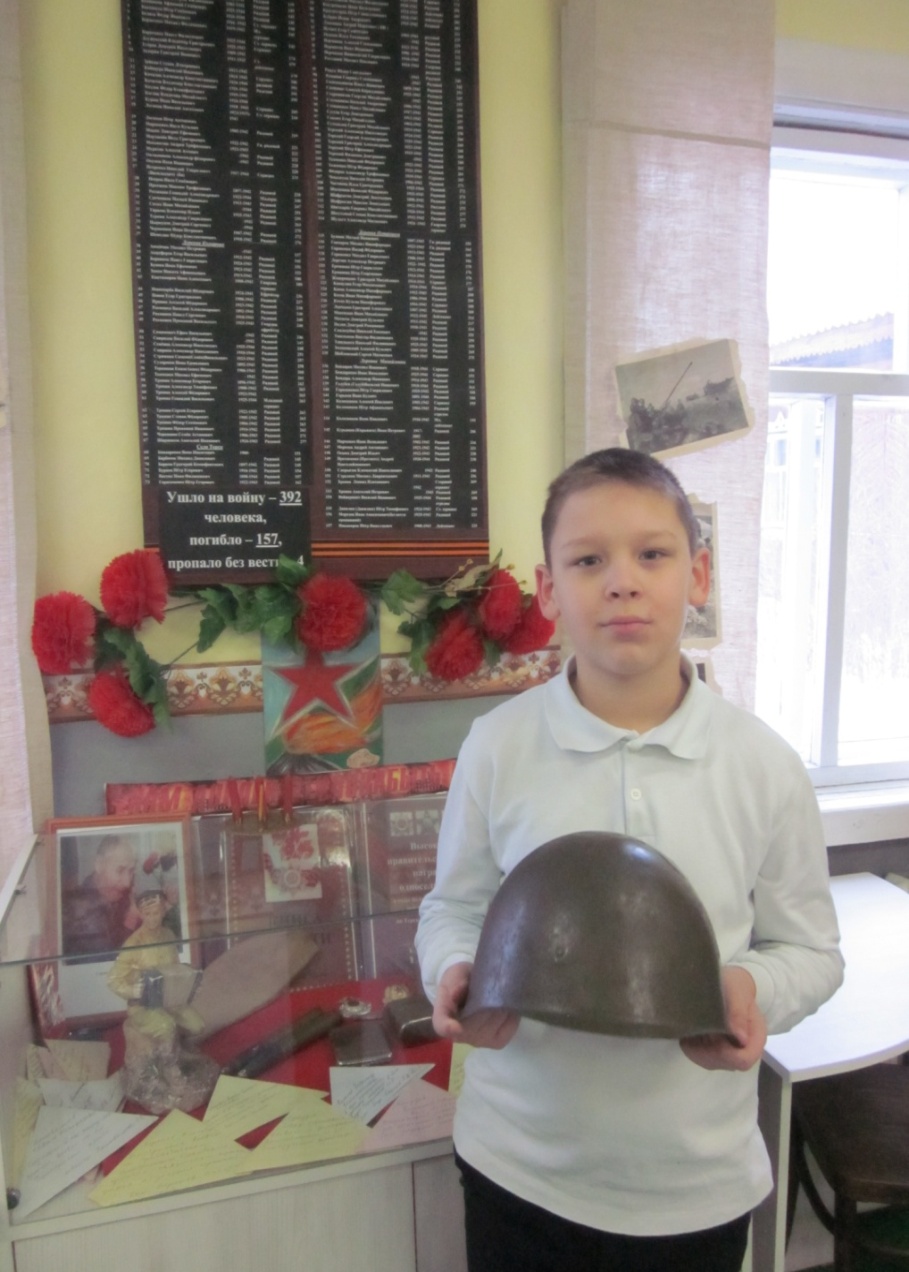 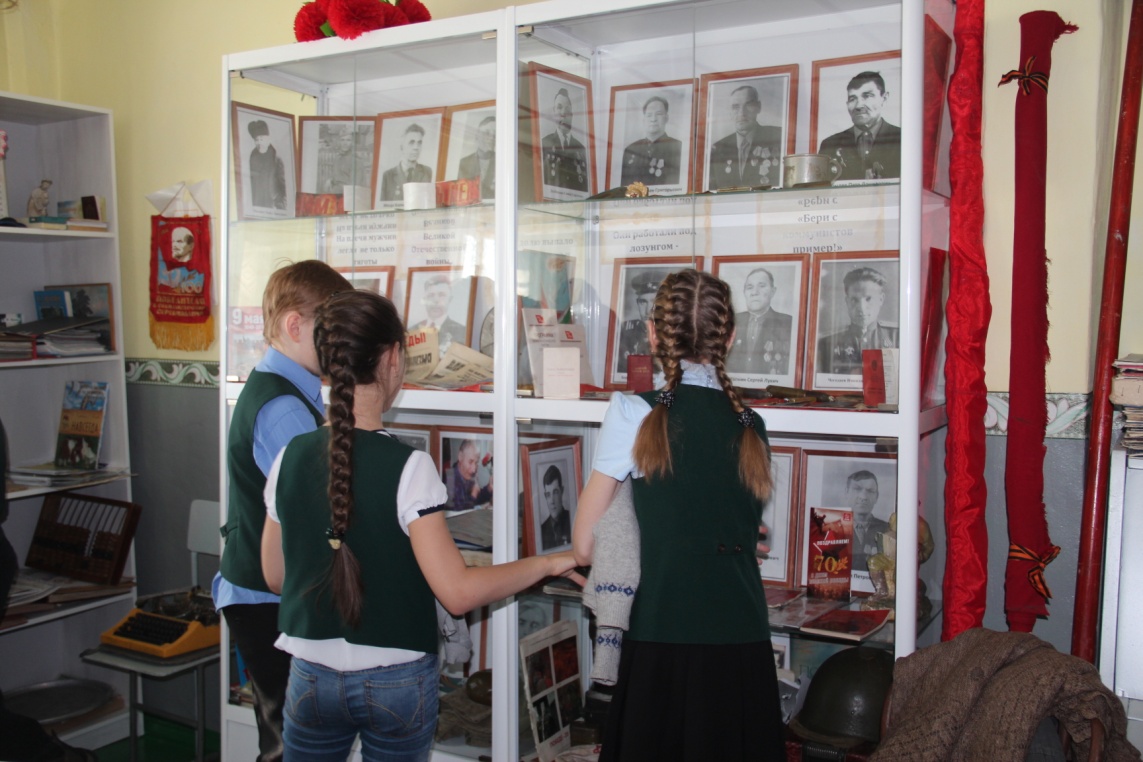 10
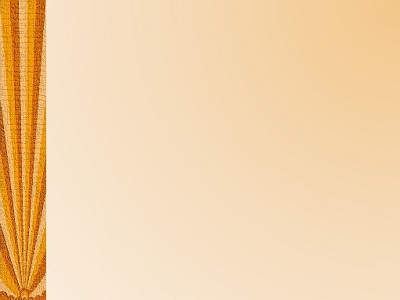 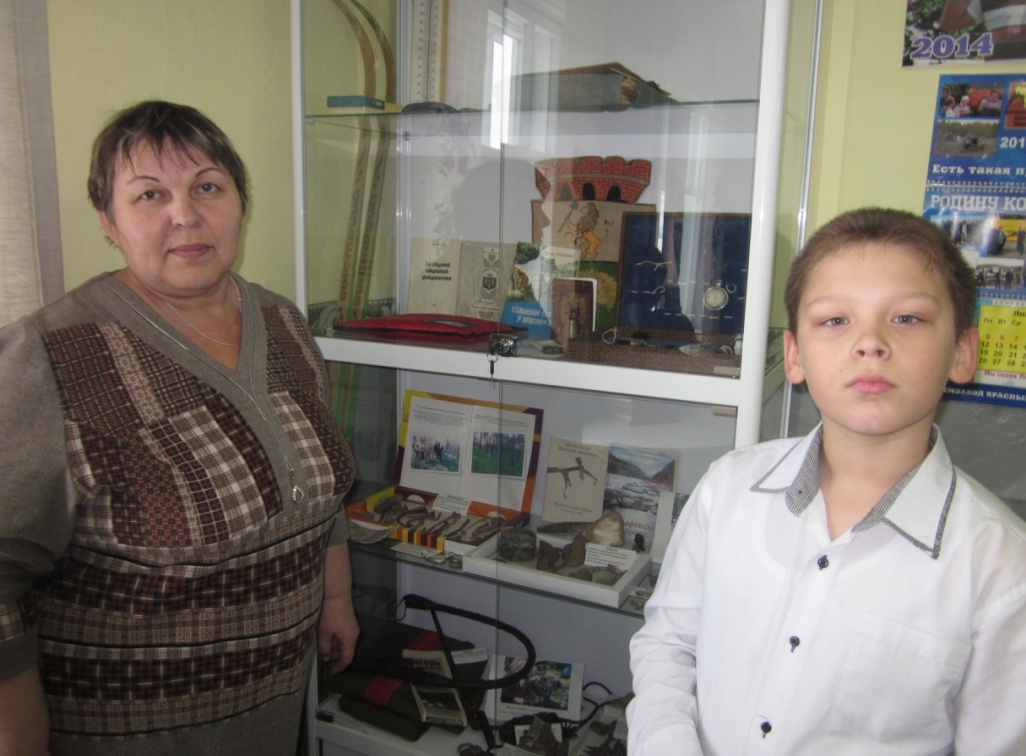 ТЕМАТИЧЕСКИЙ РАЗДЕЛ
«ИСТОРИЯ  ПОСЁЛКА»
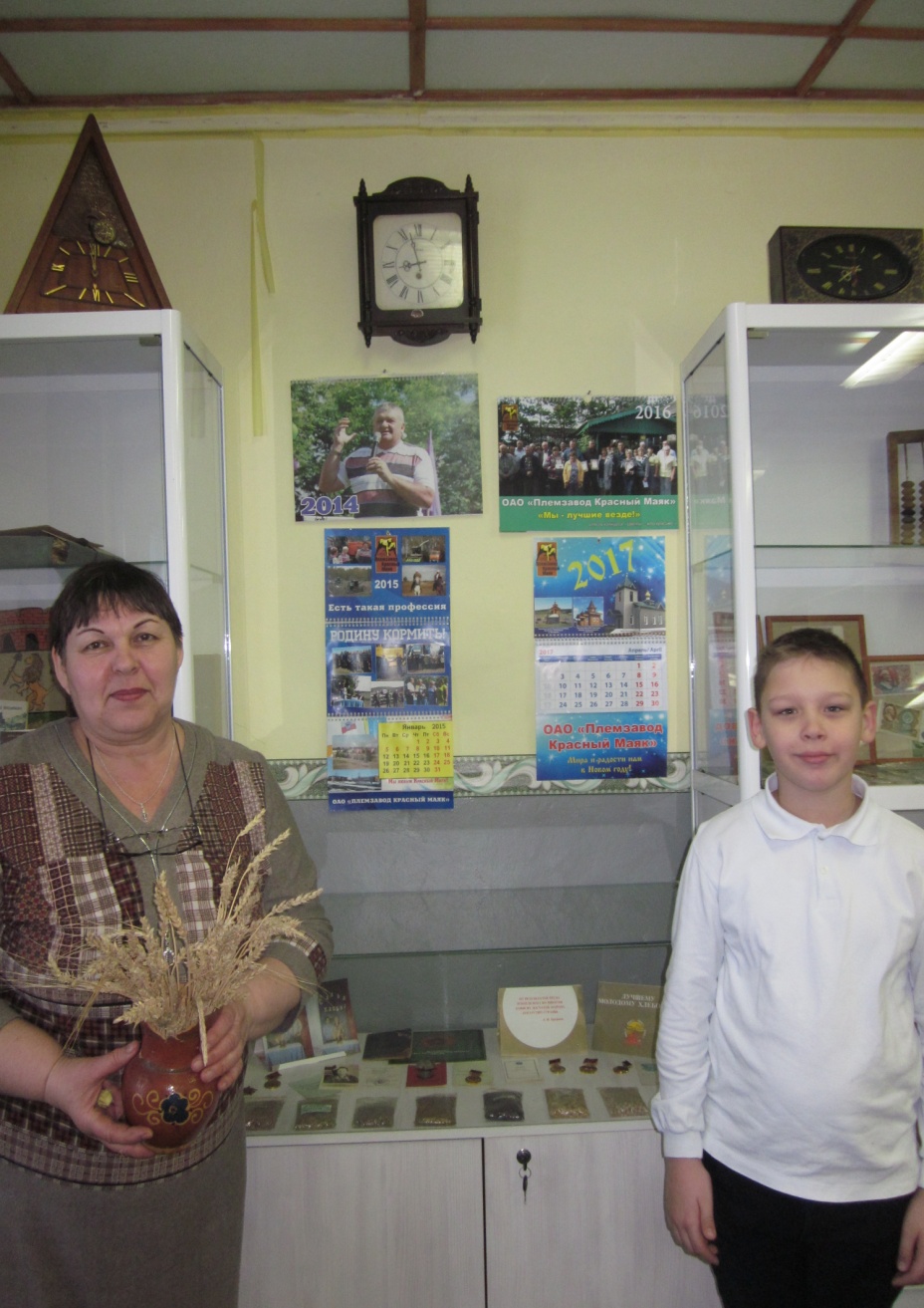 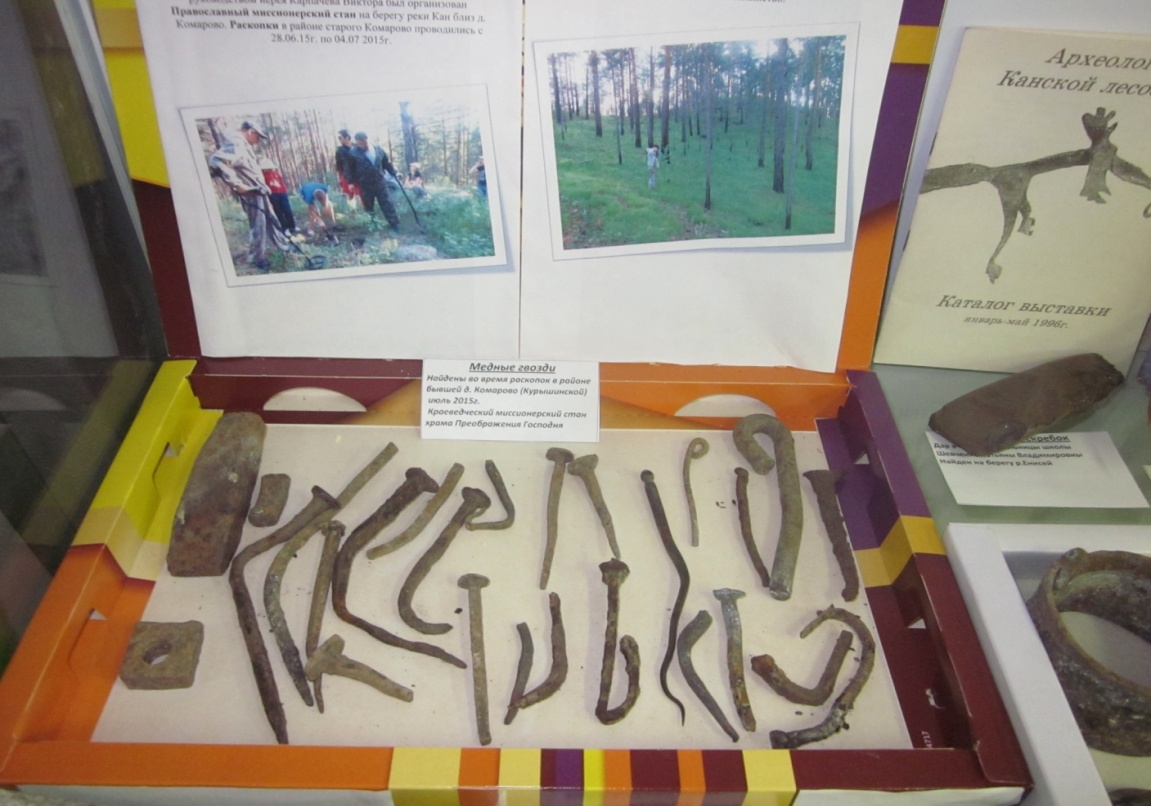 11
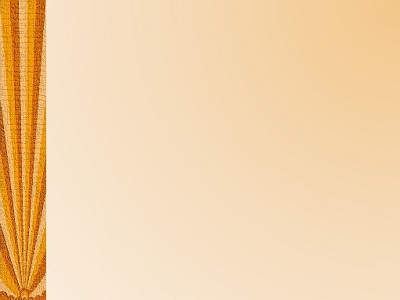 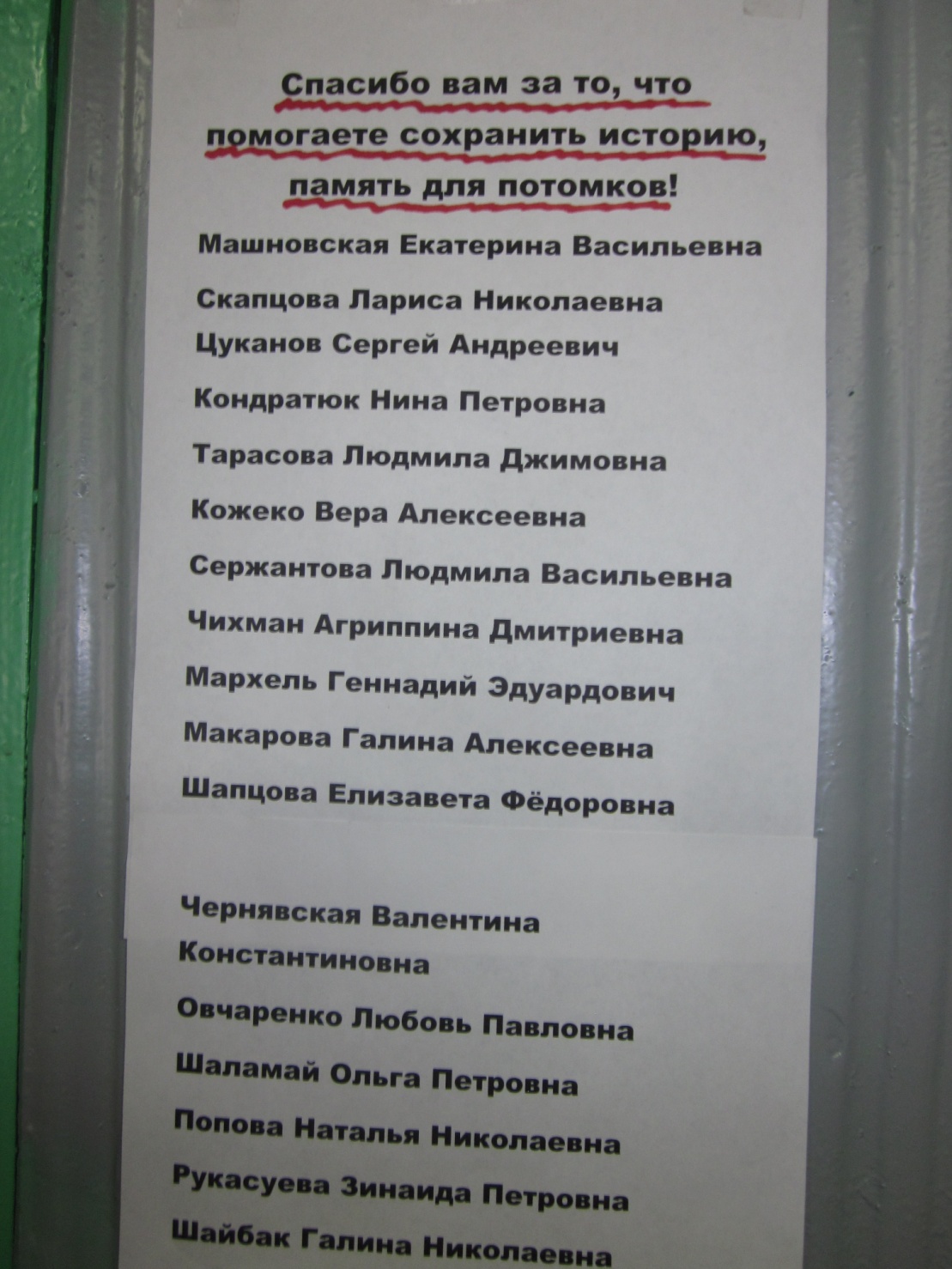 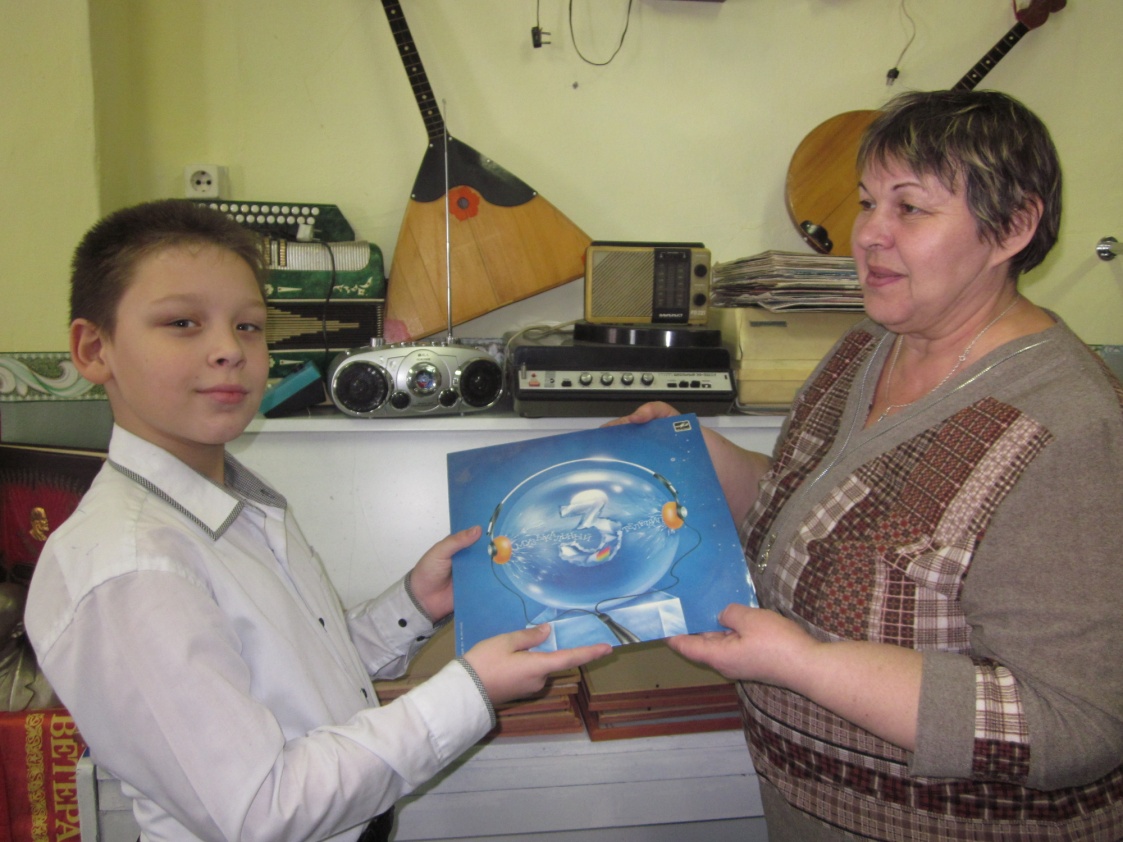 12
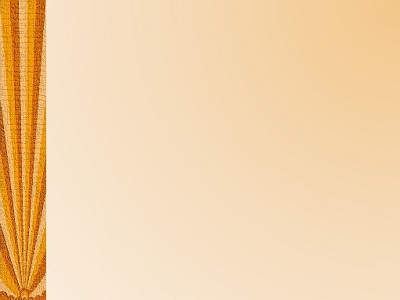 Деятельность школьного музея
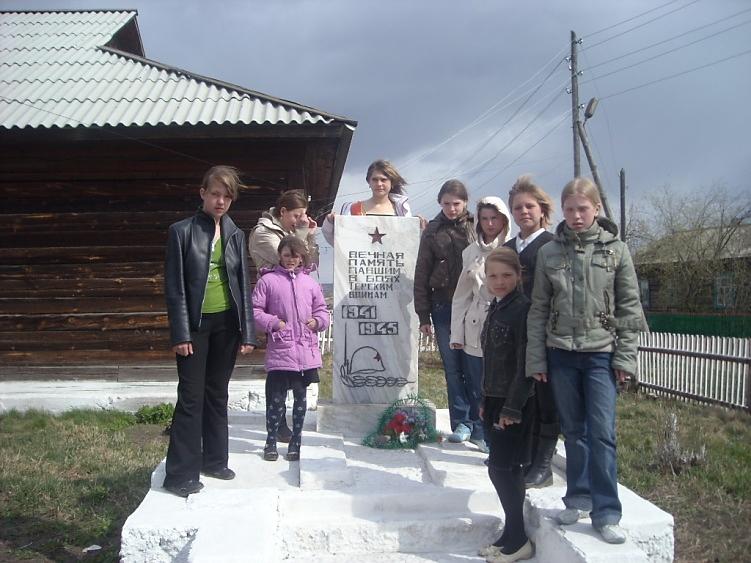 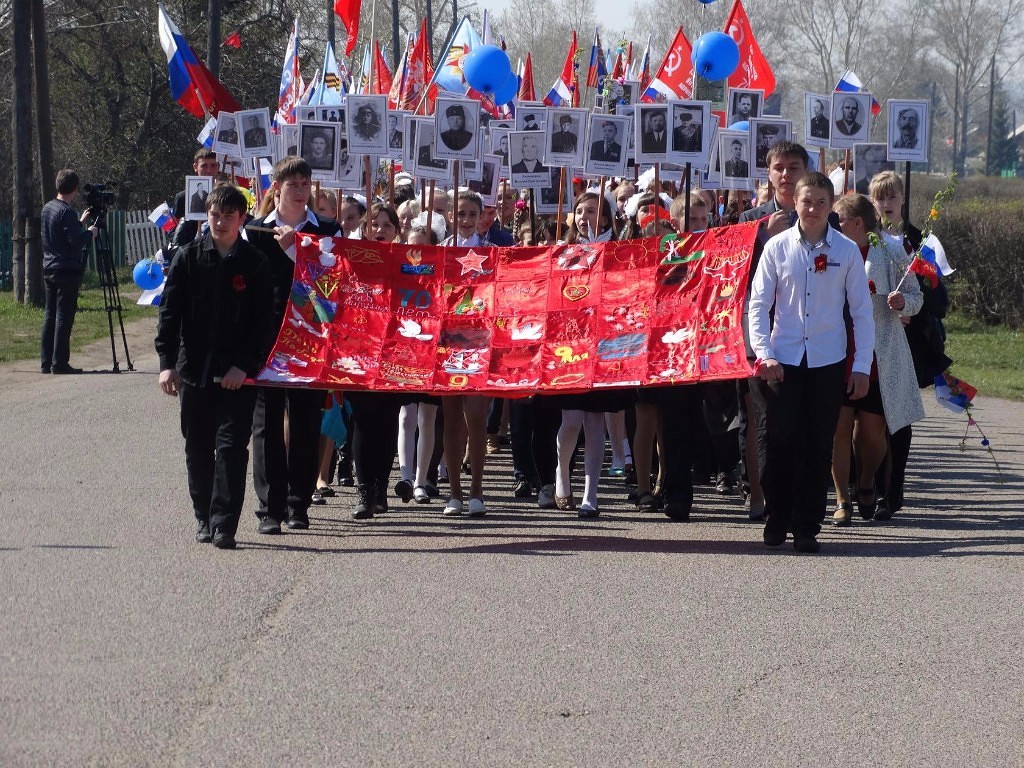 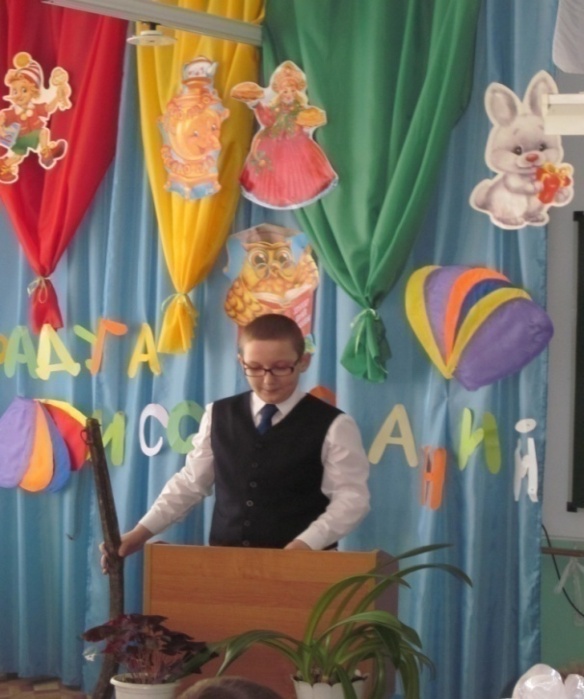 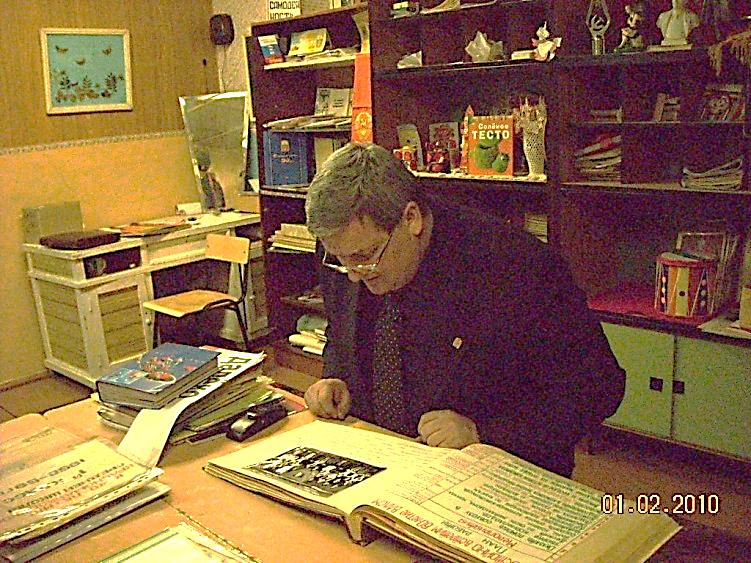 13
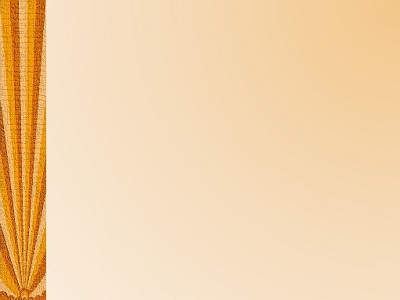 Деятельность школьного музея
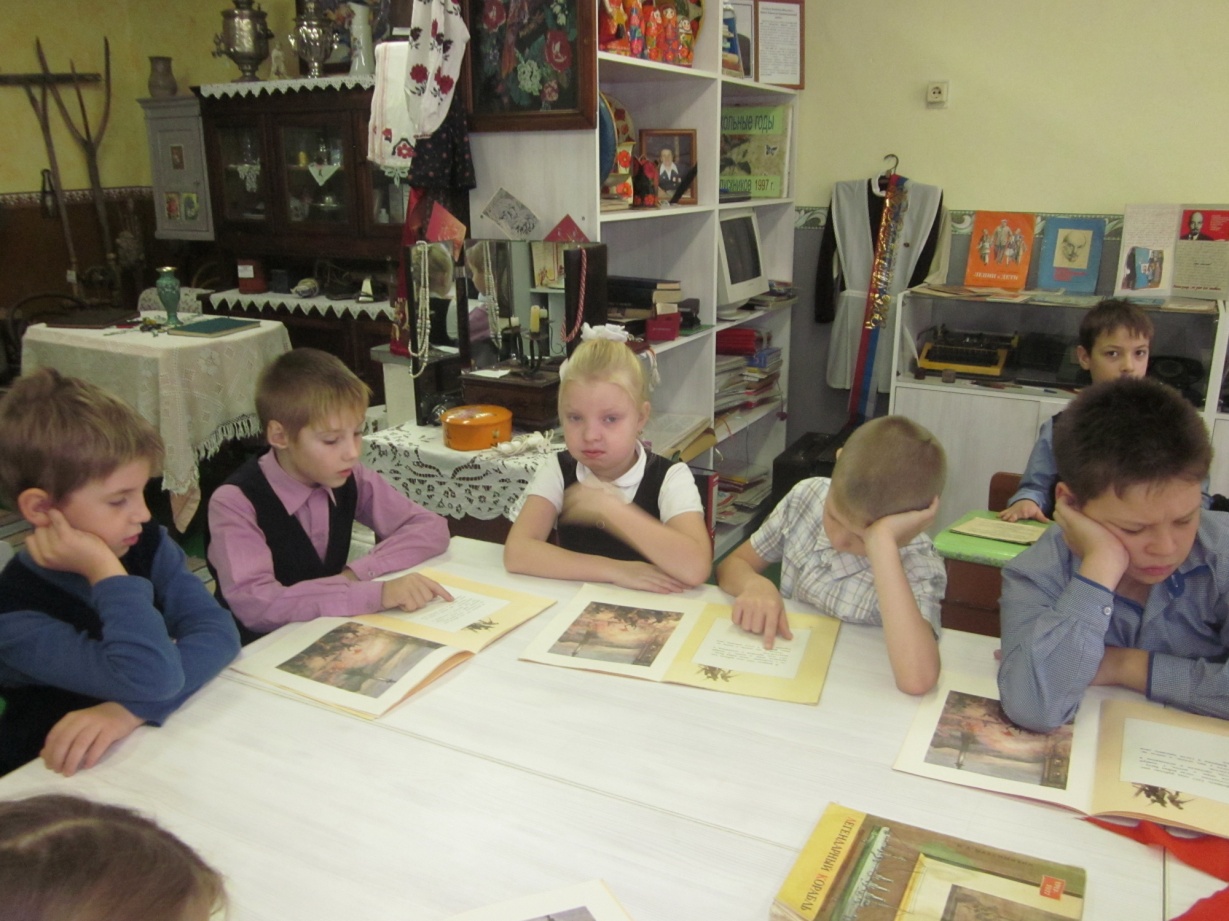 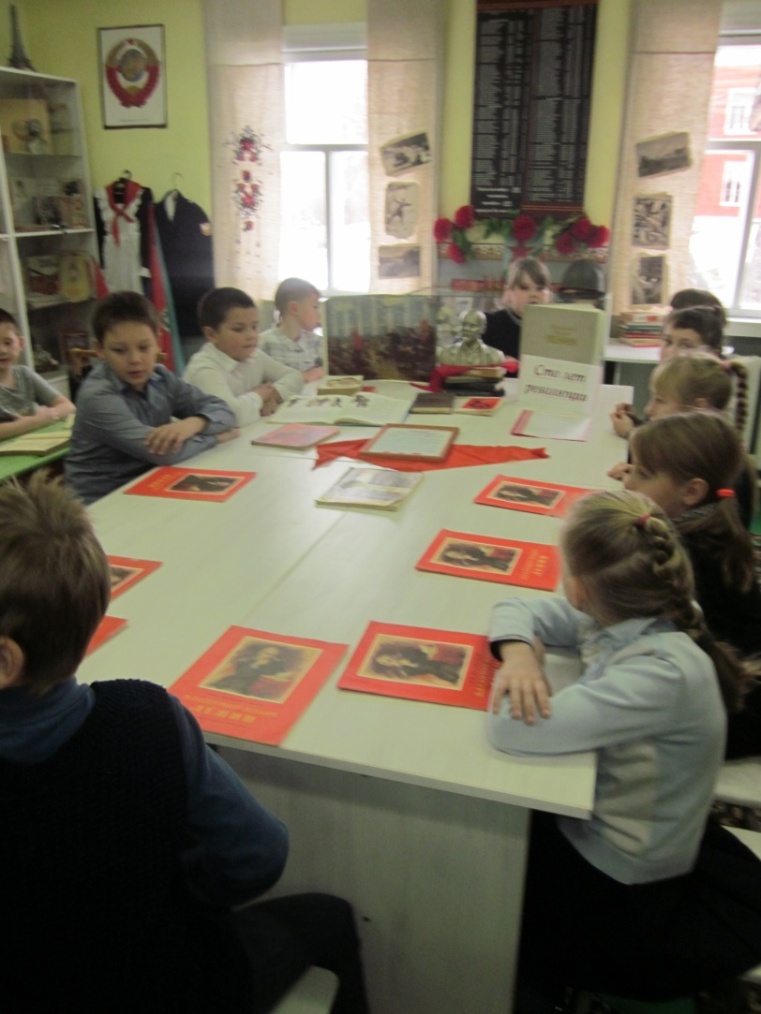 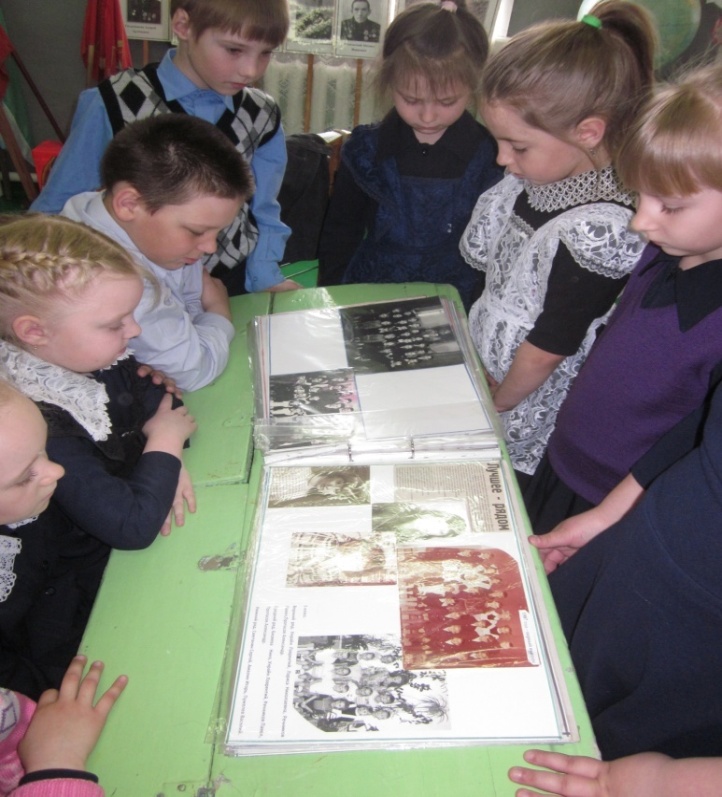 14
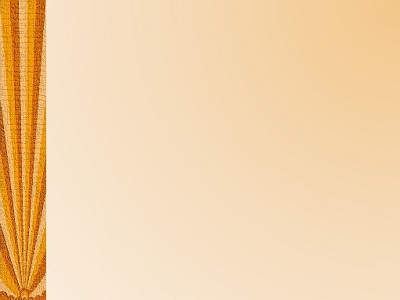 ВЫВОДЫ
Музей был создан с целью сохранения истории нашей малой Родины. 
    Материал, собранный в нашем школьном музее, интересен и познавателен.
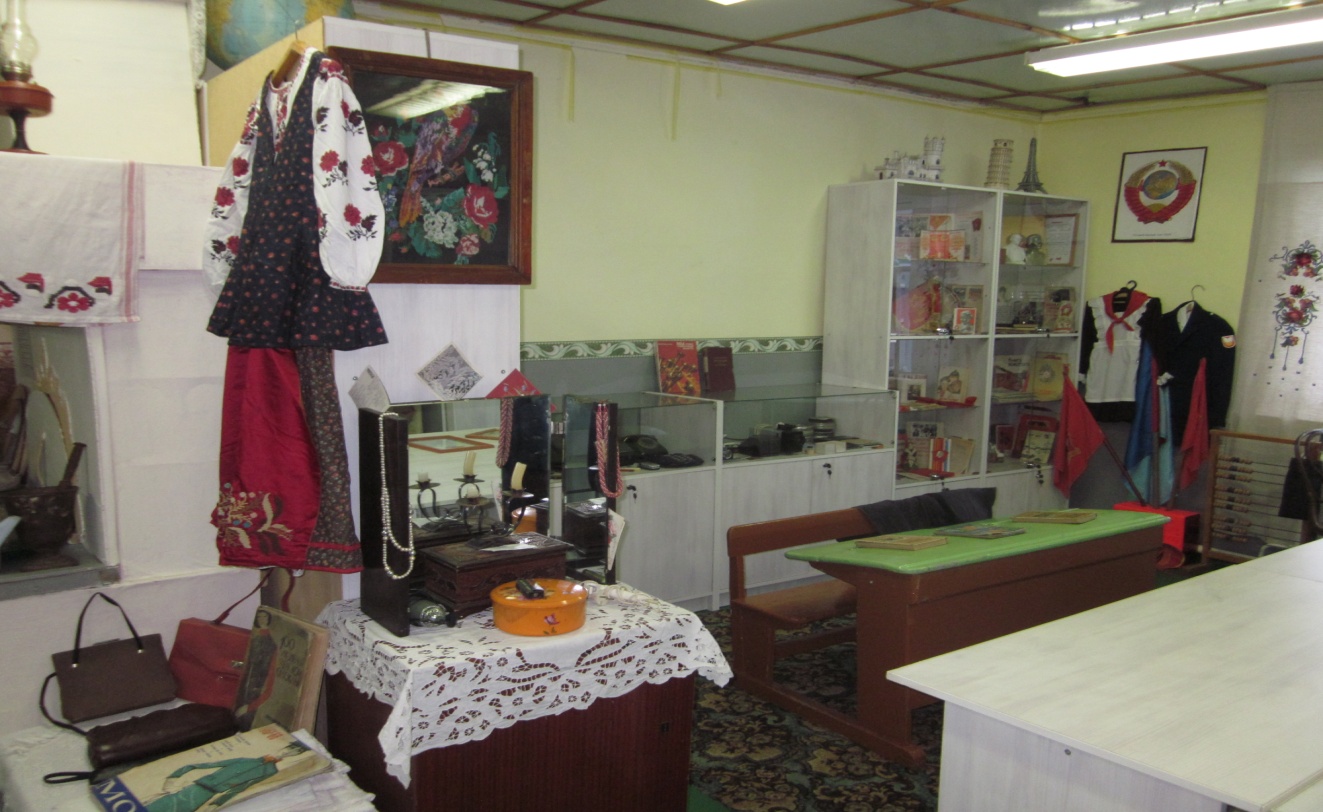 «Без прошлого нет будущего»
15
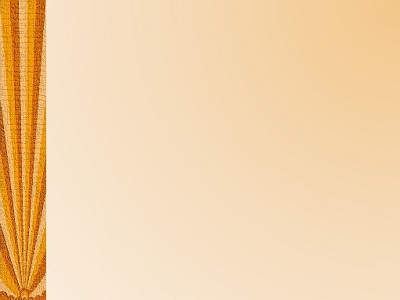 СПАСИБО ЗА ВНИМАНИЕ!